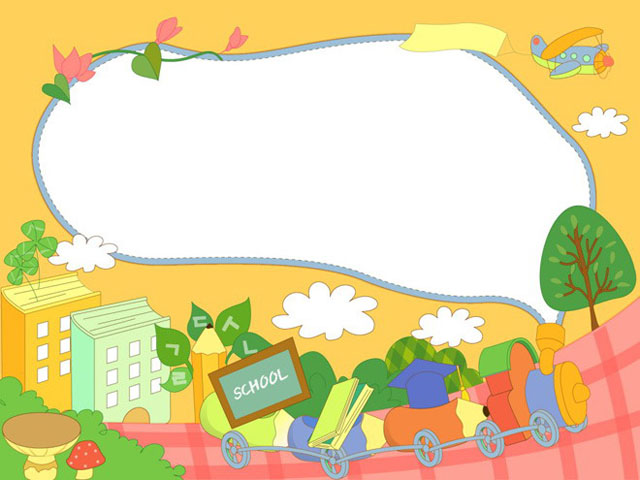 TRƯỜNG TIỂU HỌC ĐOÀN KẾT
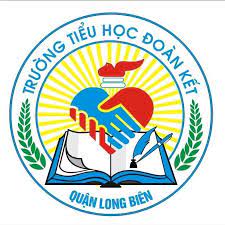 CHÀO MỪNG CÁC CON
ĐẾN VỚI TIẾT HỌC
Giáo viên: Hoàng Thị Lộc
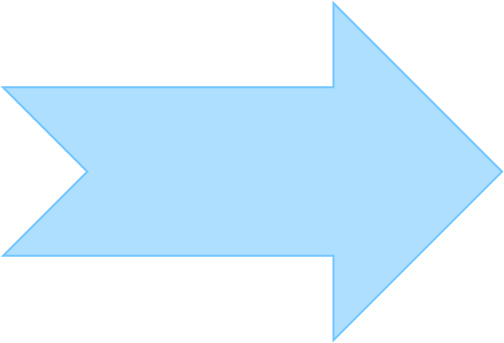 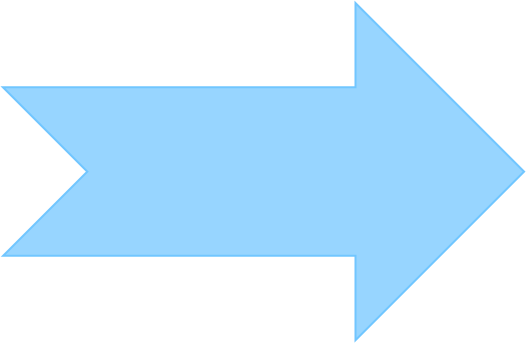 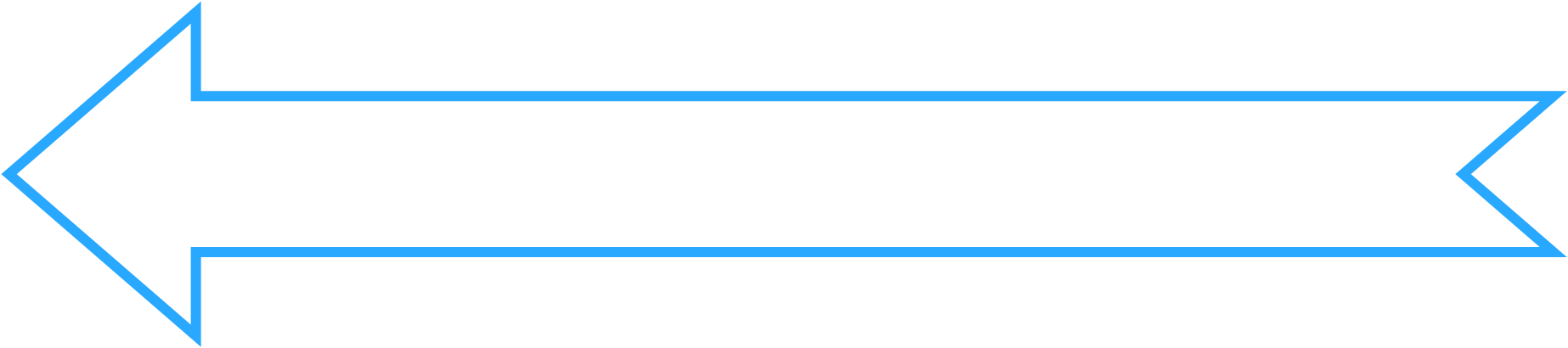 Bài
9
VIẾT
CHỮ HOA D
Mục tiêu
- Viết đúng chữ  D cỡ vừa và cỡ nhỏ.
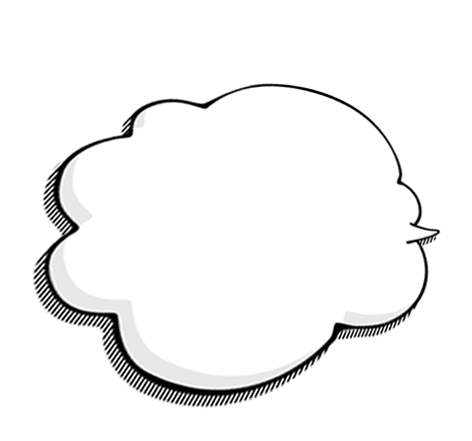 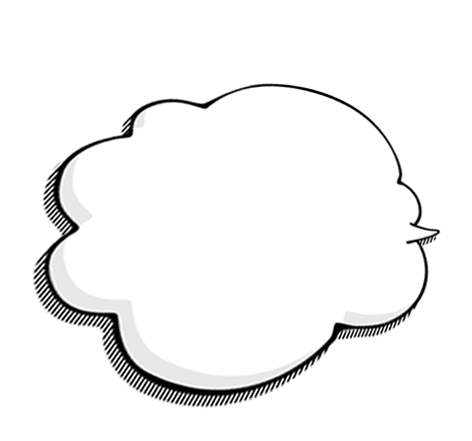 03
01
Viết đúng câu ứng dụng: 
	  	Dung dăng dung Ύ˞
		Dắt Λ˞ đi εΠ.
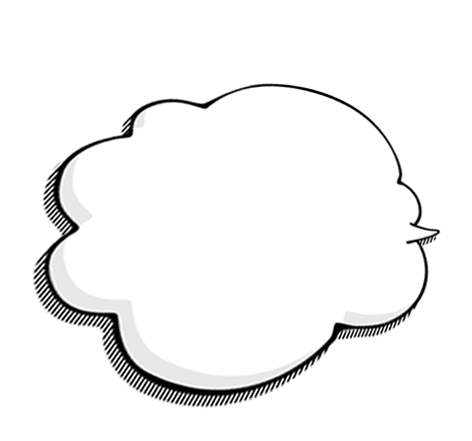 02
- Rèn tính kiên trì và cẩn thận.
4 ô li
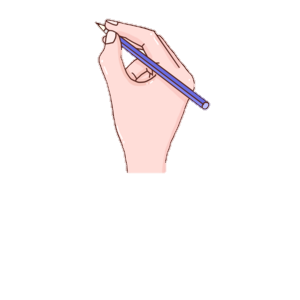 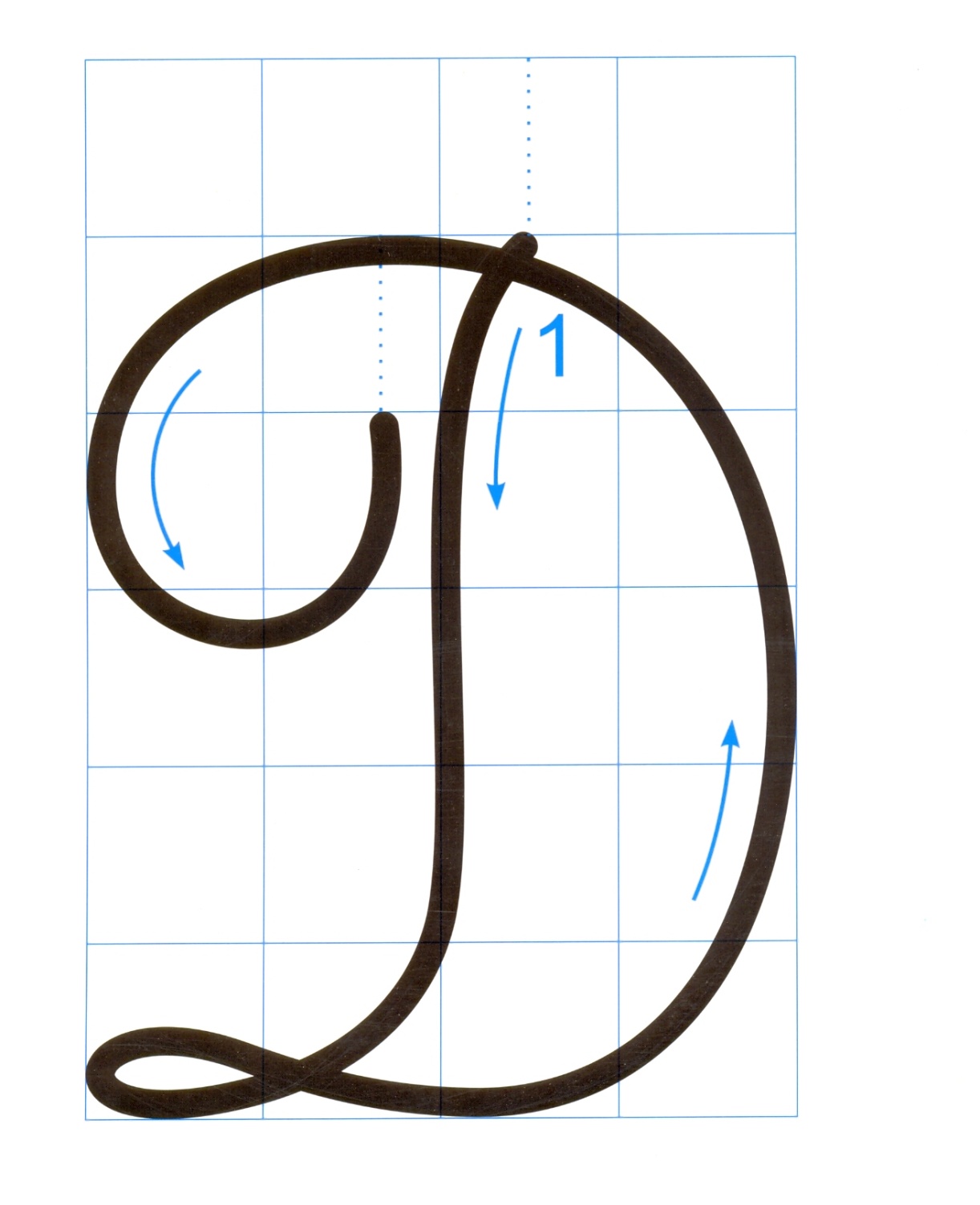 Chữ hoa D gồm 2 nét cơ bản:
5 ô li
Nét lượn hai đầu (dọc) và nét cong phải nối liền nhau tạo một vòng xoắn nhỏ ở chân chữ.
Hướng dẫn viết chữ hoa D
4 ô li
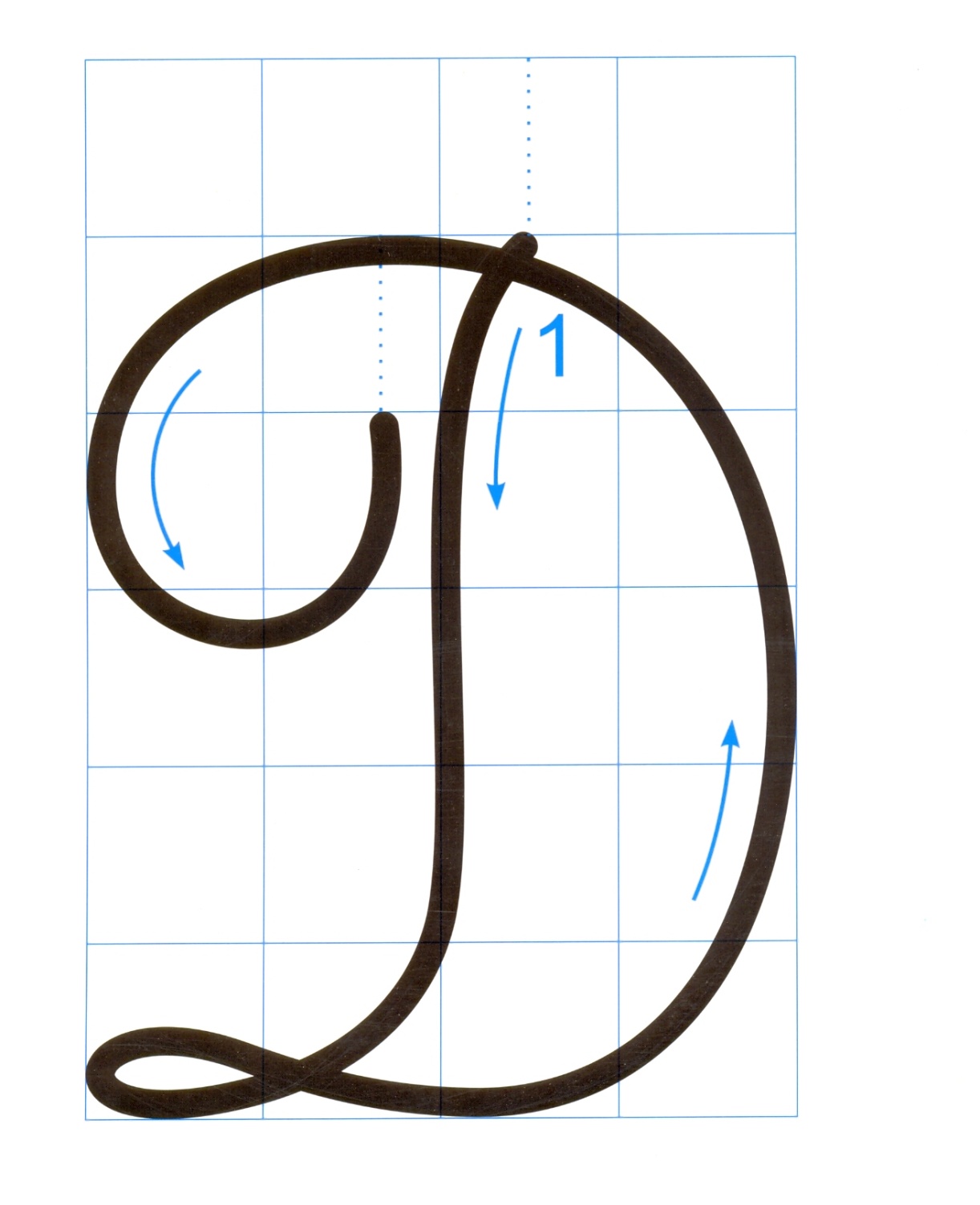 2 ô li
5 ô li
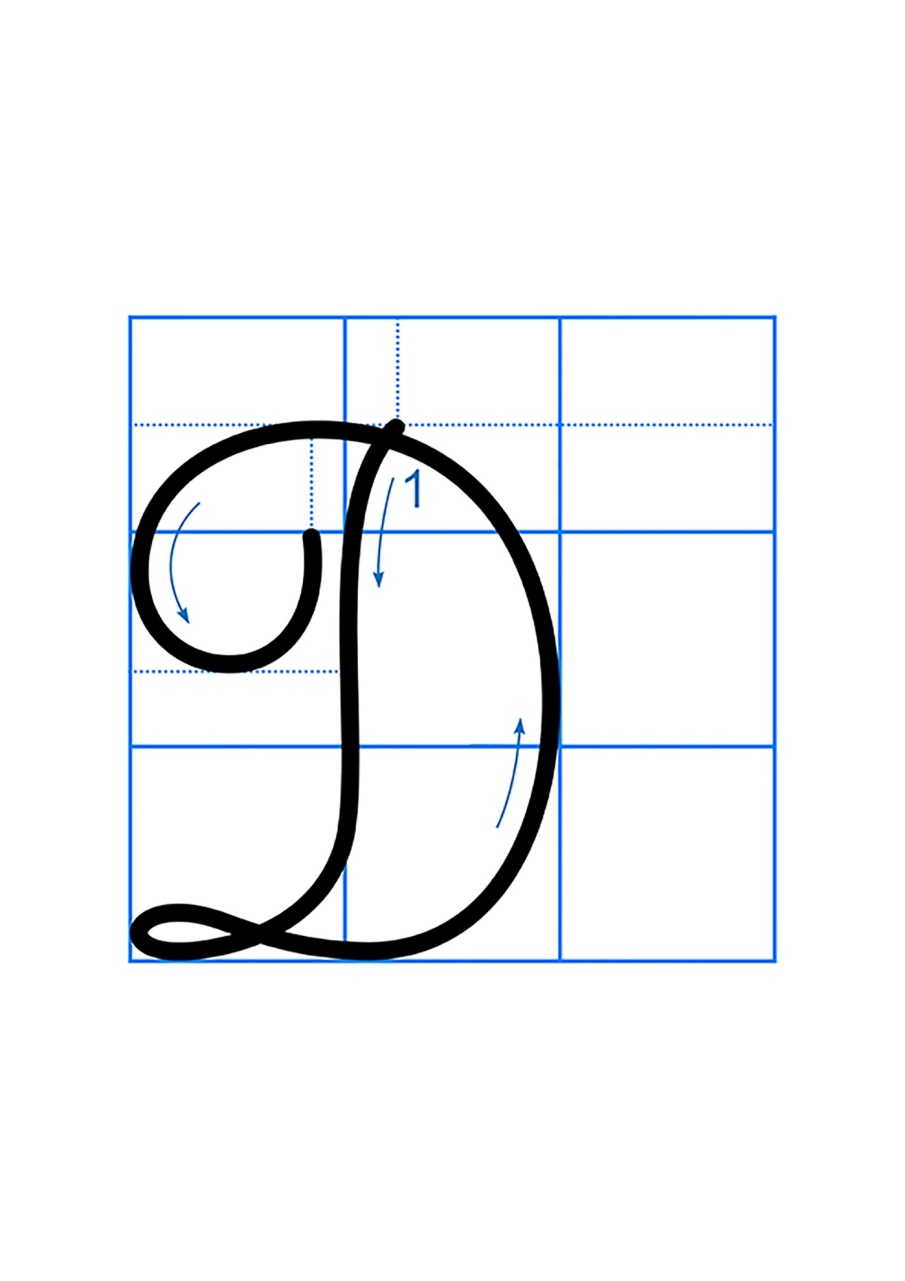 2 ô li rưỡi
Con có nhận xét gì về chữ hoa D cỡ vừa và cỡ nhỏ?
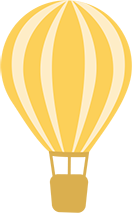 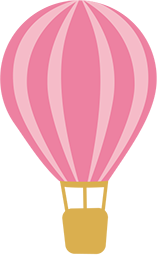 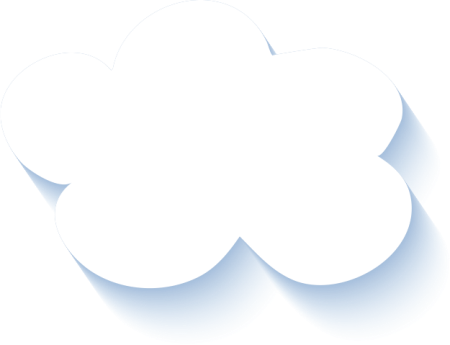 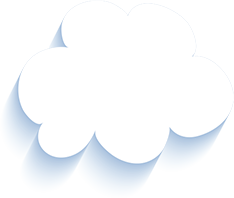 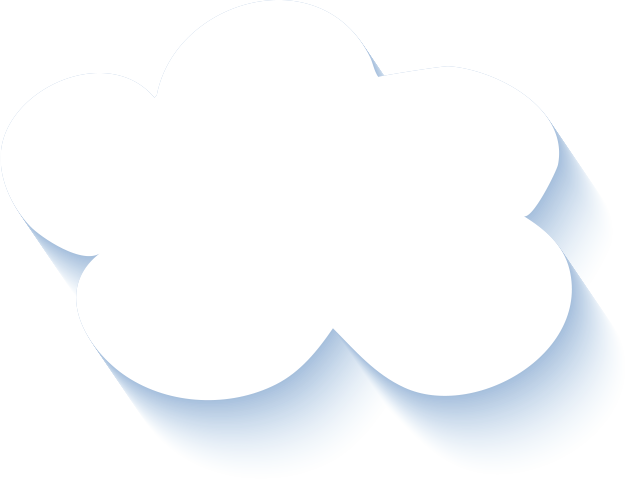 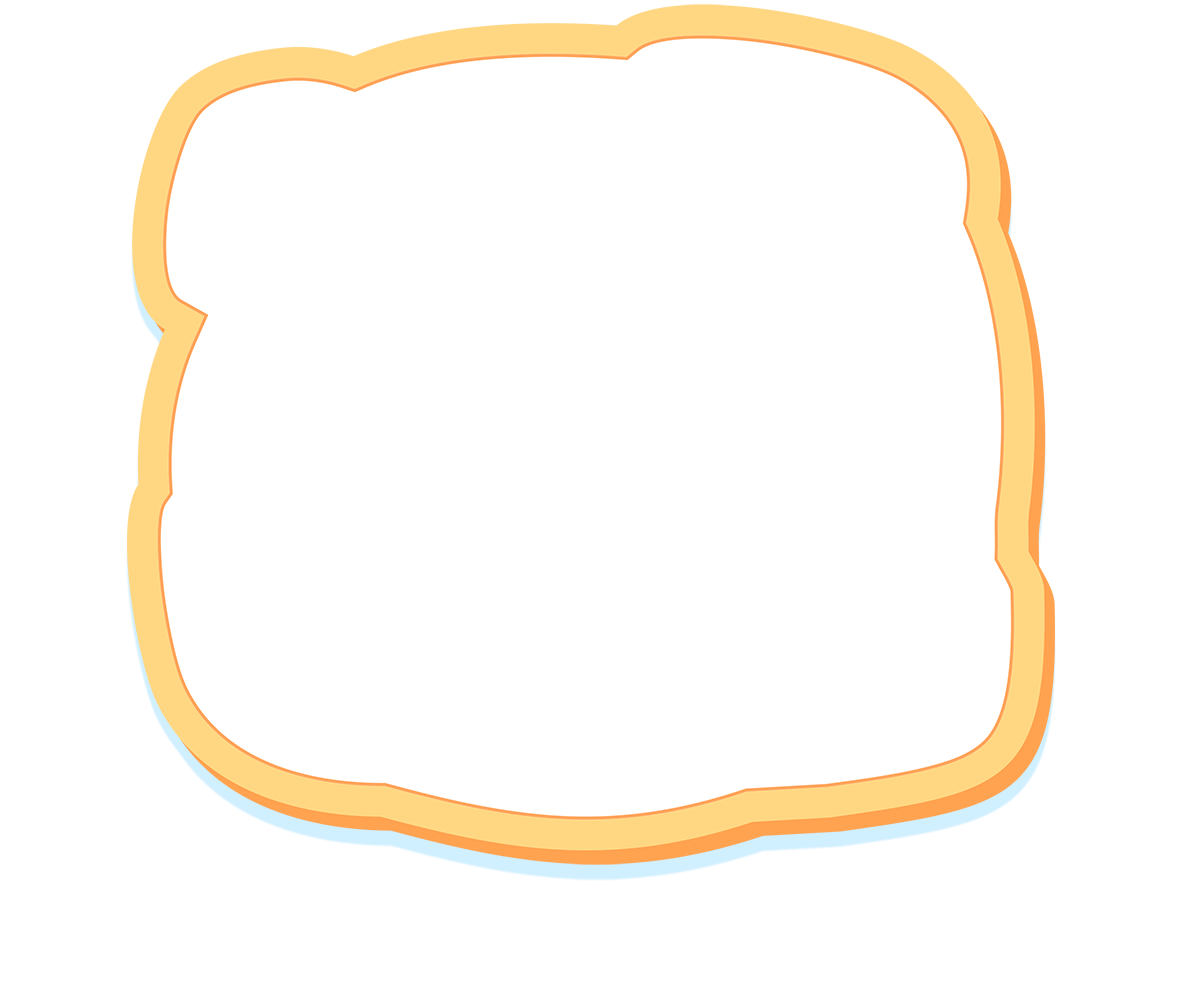 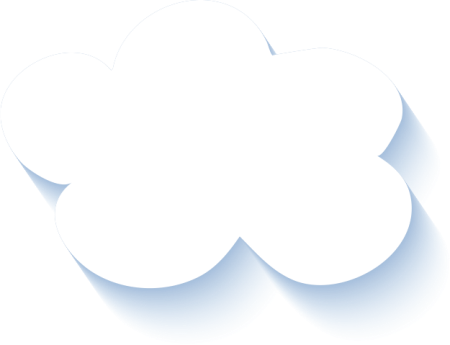 Câu ứng dụng
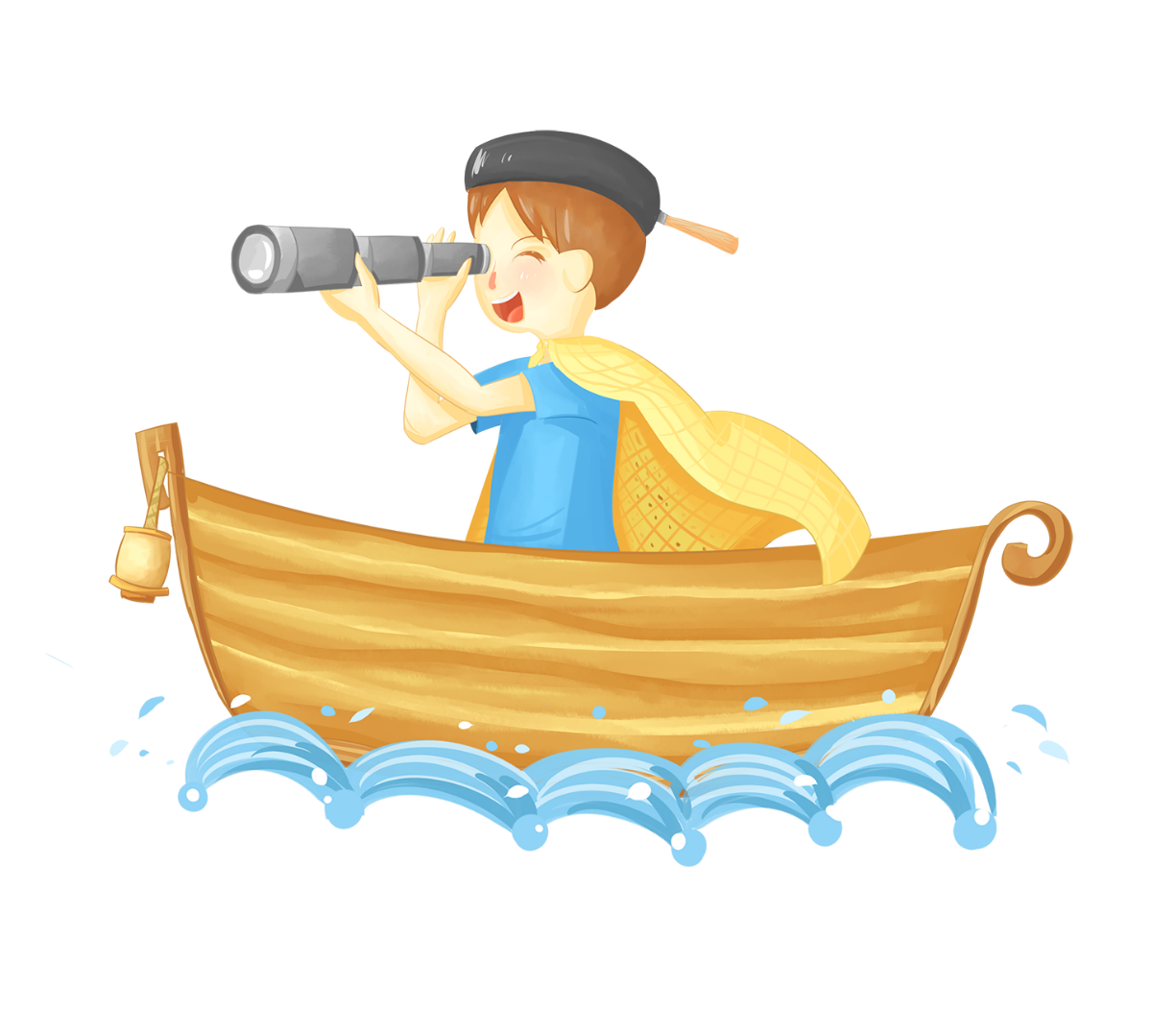 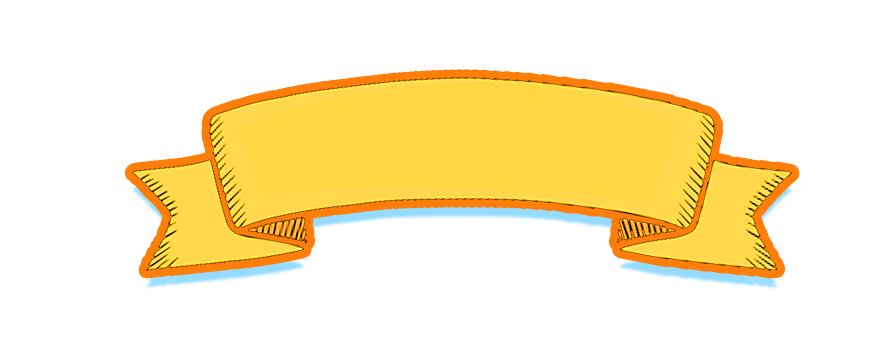 Dung dăng dung Ύ˞
Dắt Λ˞ đi εΠ.
Câu “Dung dăng dung dẻ/ Dắt trẻ đi chơi” nằm trong bài đồng dao Dung dăng dung dẻ.
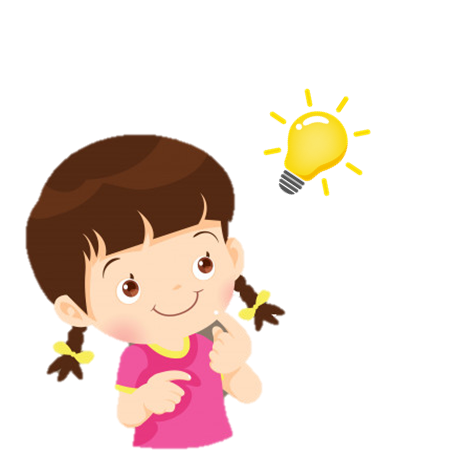 Dung dăng dung Ύ˞
Dắt Λ˞ đi εΠ.
Khi viết câu ứng dụng:
	- Hết dòng thơ thứ nhất, xuống dòng viết dòng thơ thứ hai 
	(thẳng với dòng thơ thứ nhất).
	- Khoảng cách giữa các chữ ghi tiếng bằng 1 con chữ o.
Cách đặt dấu thanh ở các chữ như thế nào?
Con hãy nêu độ cao của các con chữ có trong câu ứng dụng?
Chữ D, g, h cao 2 li rưỡi. (chữ g cao 1,5 li dưới đường kẻ ngang).
Cách đặt dấu thanh ở các chữ: dấu hỏi đặt trên chữ e (dẻ), (trẻ); dấu sắc đặt trên chữ ă (Dắt).
Vị trí đặt dấu chấm ở cuối câu: 
ngay sau chữ cái “i” trong tiếng chơi.
Chữ t cao 1 li rưỡi.
Chữ d, đ cao 2 li.
Các chữ còn lại cao 1 li.
[Speaker Notes: Lưu ý viết chữ D sau đó nối với chữ u]
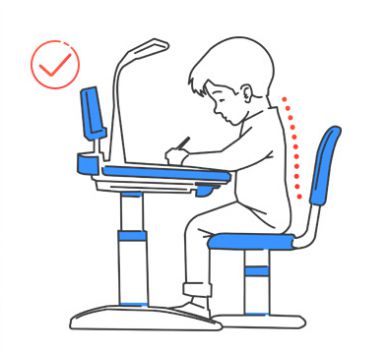 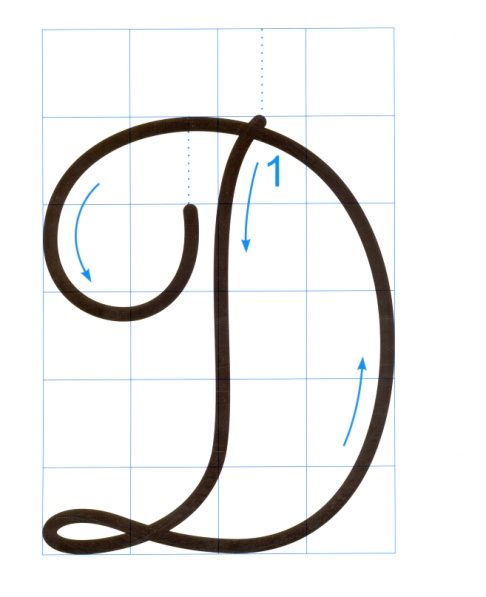 Dung dăng dung Ύ˞
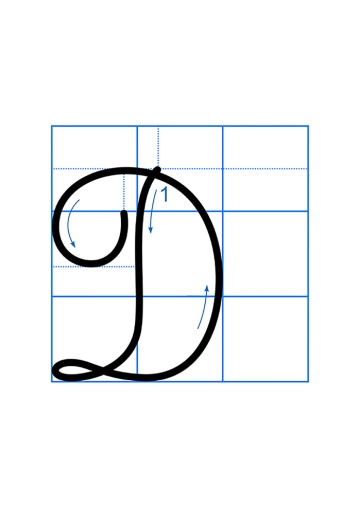 Dắt Λ˞ đi εΠ.
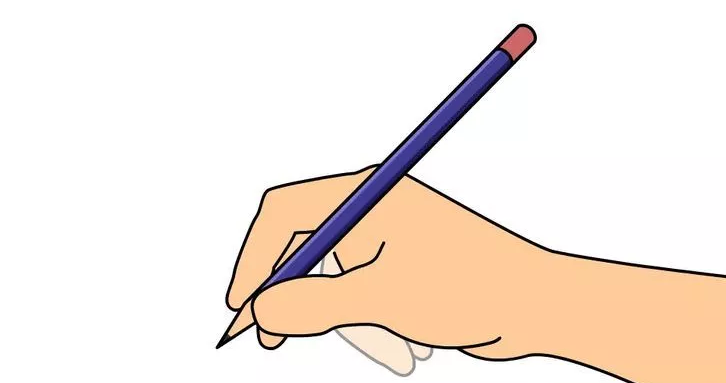 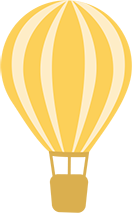 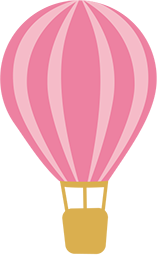 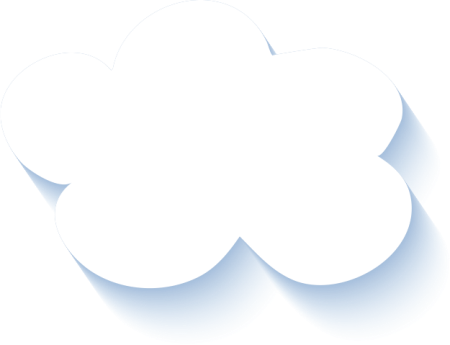 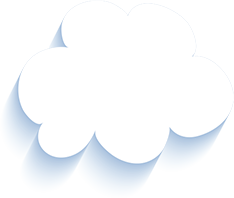 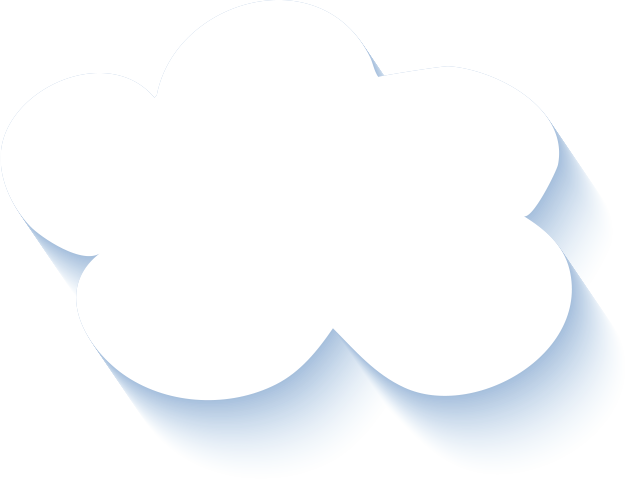 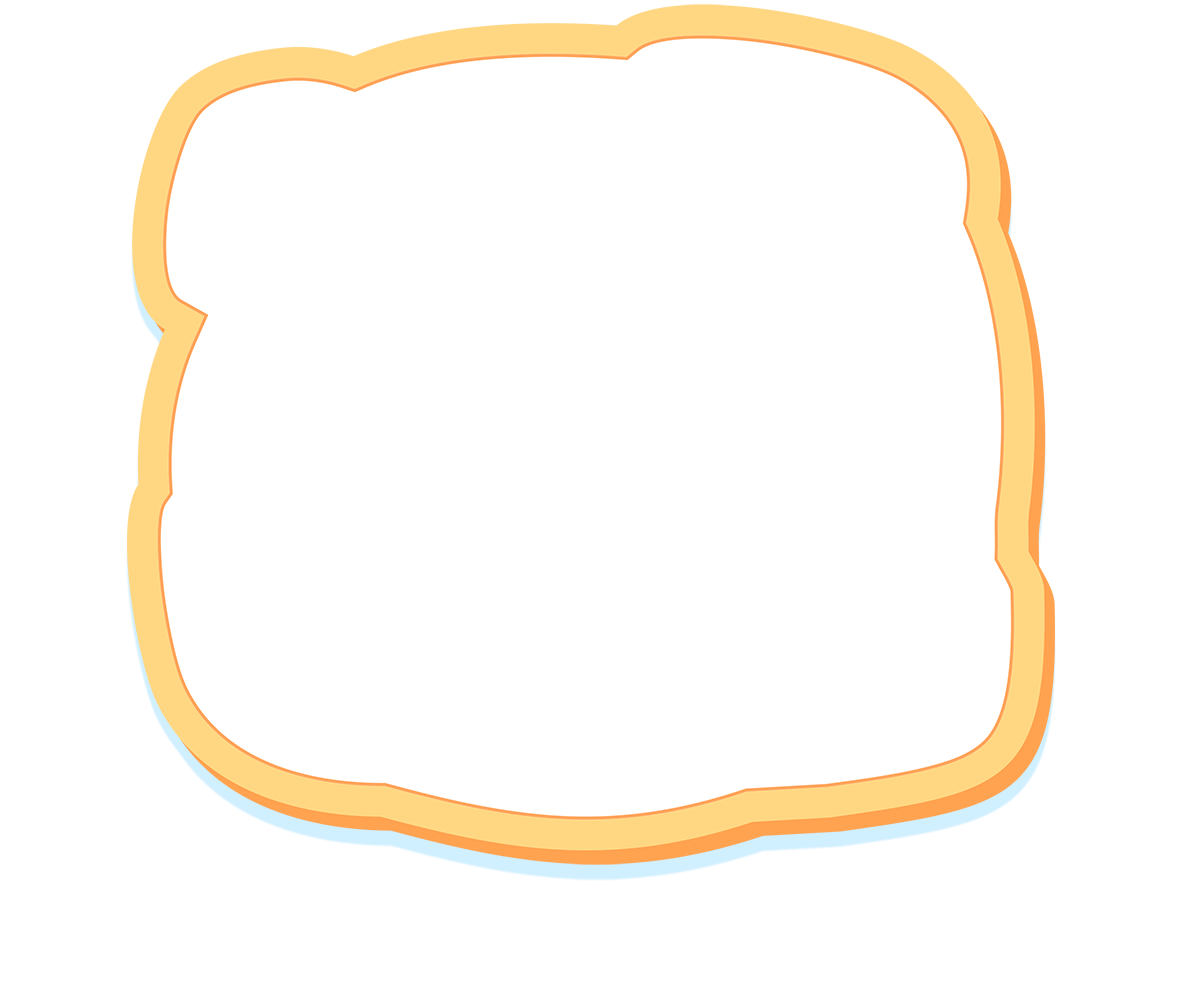 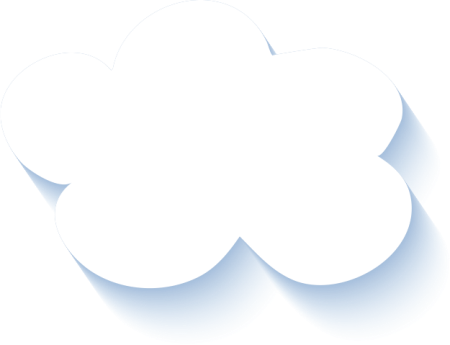 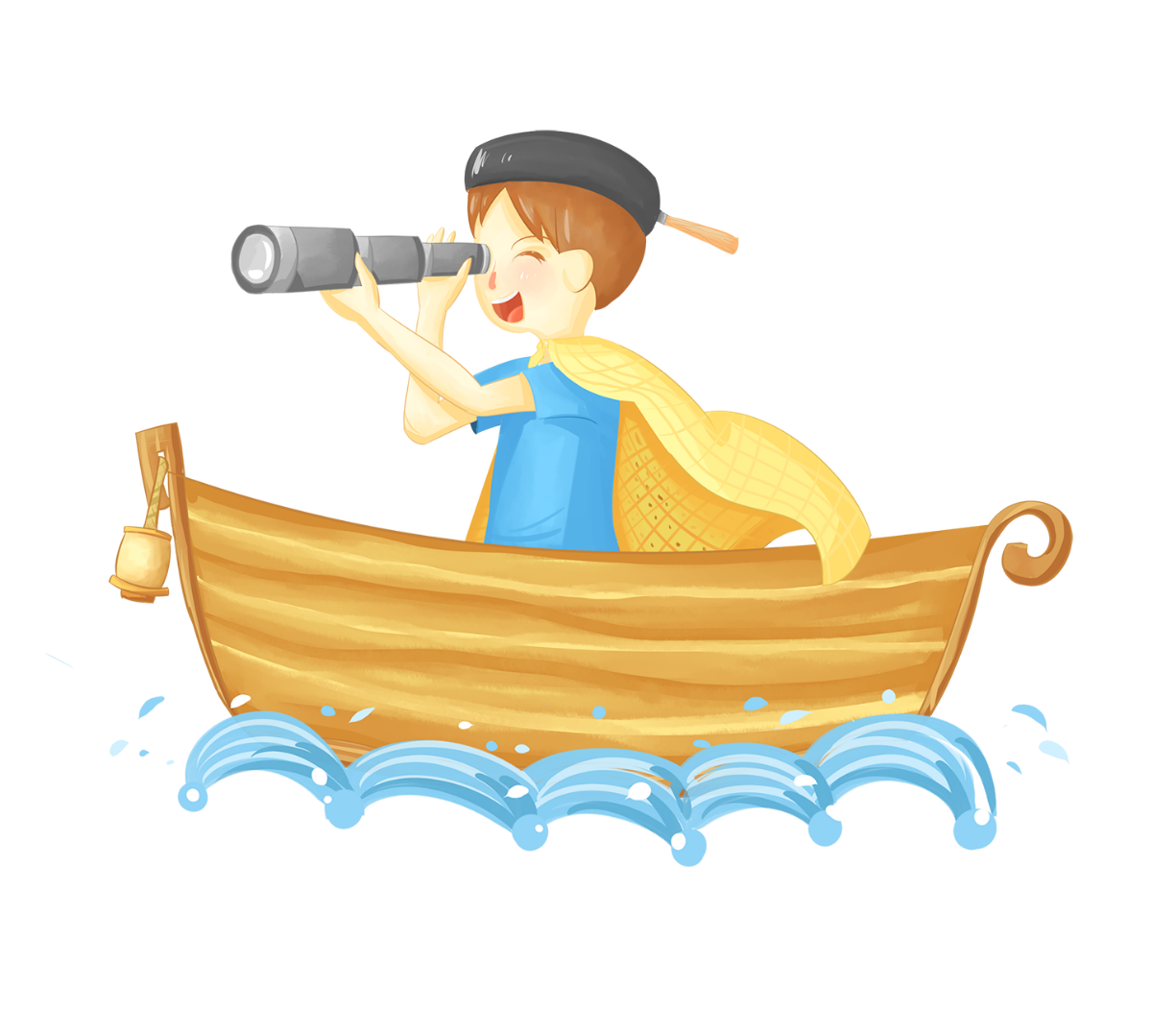 CHÀO TẠM BIỆT 
CÁC CON!
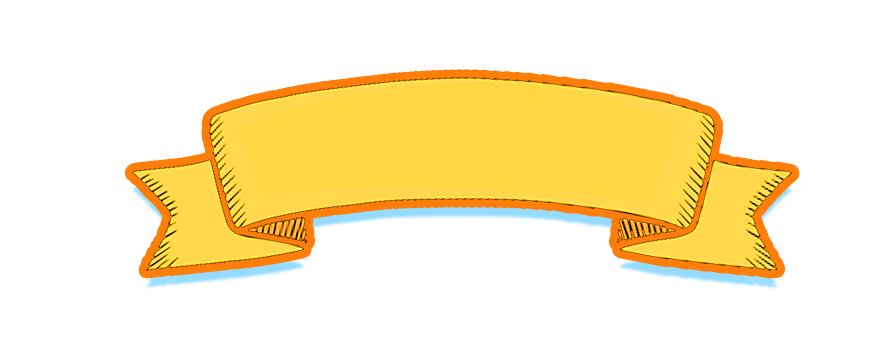